The Changing Landscape of Long Term Care Post Covid-19
Panel Member Pamela Hayle, ACC, SFPT
Director of Safety and Quality Support ~ Cassia Care
The Changing Landscape of Long Term Care Post Covid-19
What are some of the Lasting impacts of Covid-19 on Long Term Care?

Staffing, Staffing, Staffing
Losing our Leaders
Supporting/Encouraging  “Intentional Recovery”
Professional / Personal Recovery
Industry Recovery
The Changing Landscape of Long Term Care Post Covid-19
How did Long Term Care adapt during Covid-19 and what continues?

Lessons Learned must be recognized

Technology Savvy
Infection Control Experts

Constant System Flexibility…Mandatory System Reboot
The Changing the Landscape of Long Term Care Post Covid-19
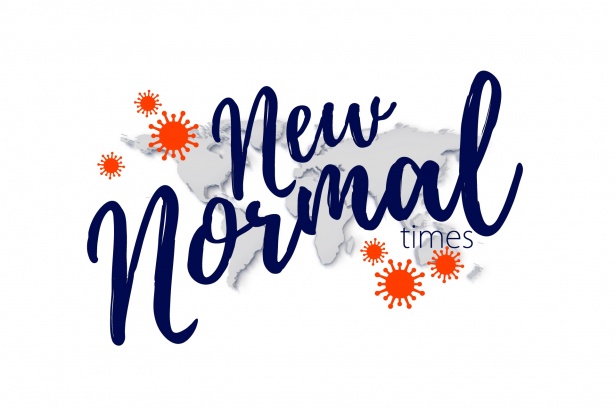 The Changing Landscape of Long Term Care Post Covid-19
What Does our New Normal Look Like?

Reflective and New
Process orientated 
System Reboot
The Changing Landscape of Long Term Care Post Covid-19
What kind of support does long term care need?

Regulatory Oversite that matches the current system needs
Simplified Processes
Intentional System wide Recovery
A few Quick Tools
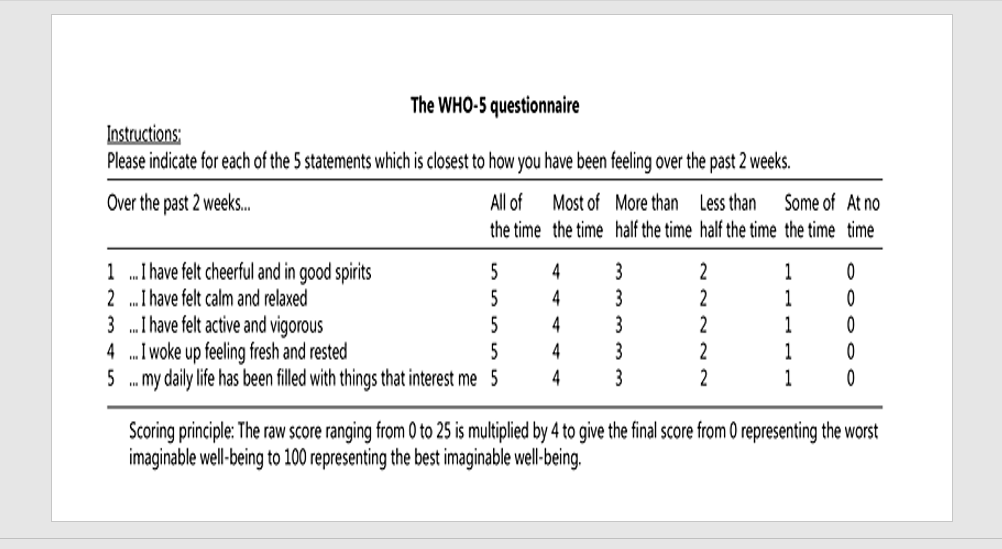 The Changing Landscape of Long Term Care Post Covid-19
Intentional Recovery Tools
Alicia Keys - Good Job | Cover by One Voice Children’s Choir | A Tribute to Covid-19 Heroes - YouTube
Building Your House – System Reboot by Henry Cloud


Signs of Hope – New Beginnings
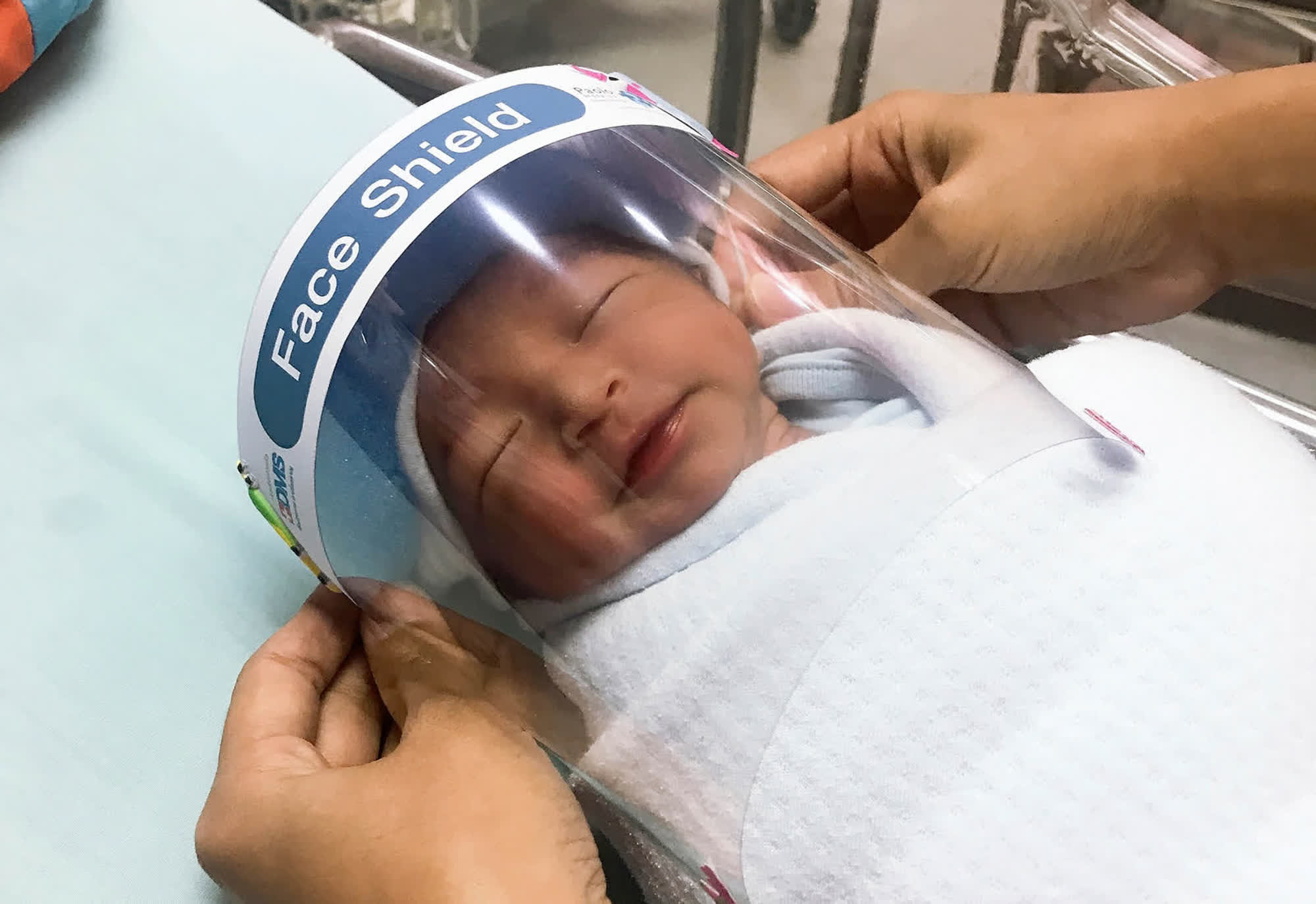